Служба порозуміння Краматорського ВПУ №14«КОМПРОМІС»Розробила:Соціальний педагогСлободенюк Анастасія Дмитрівна
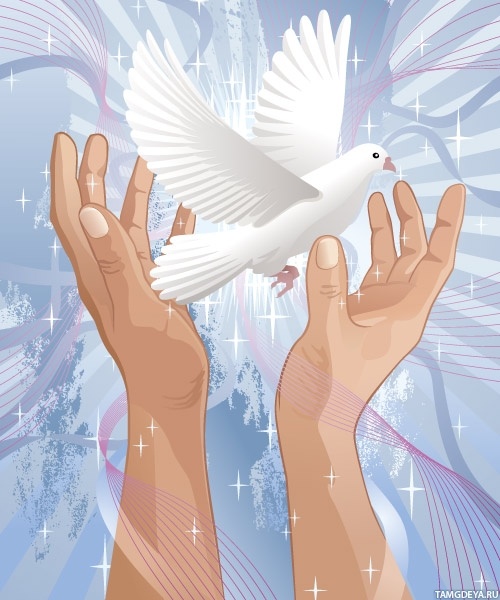 Створення служби:
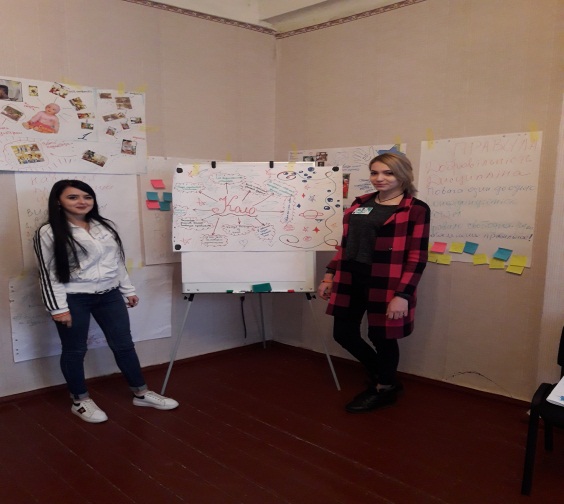 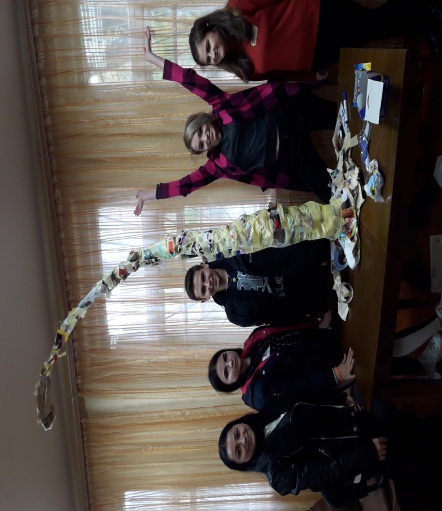 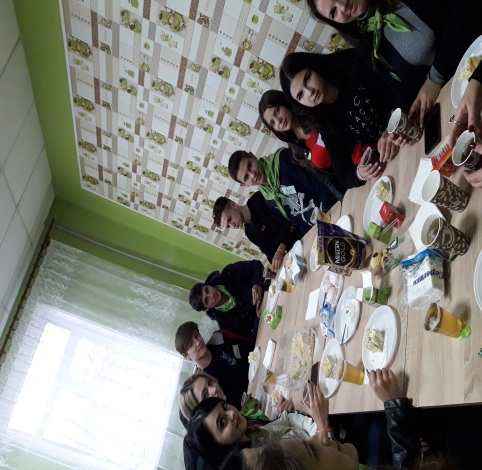 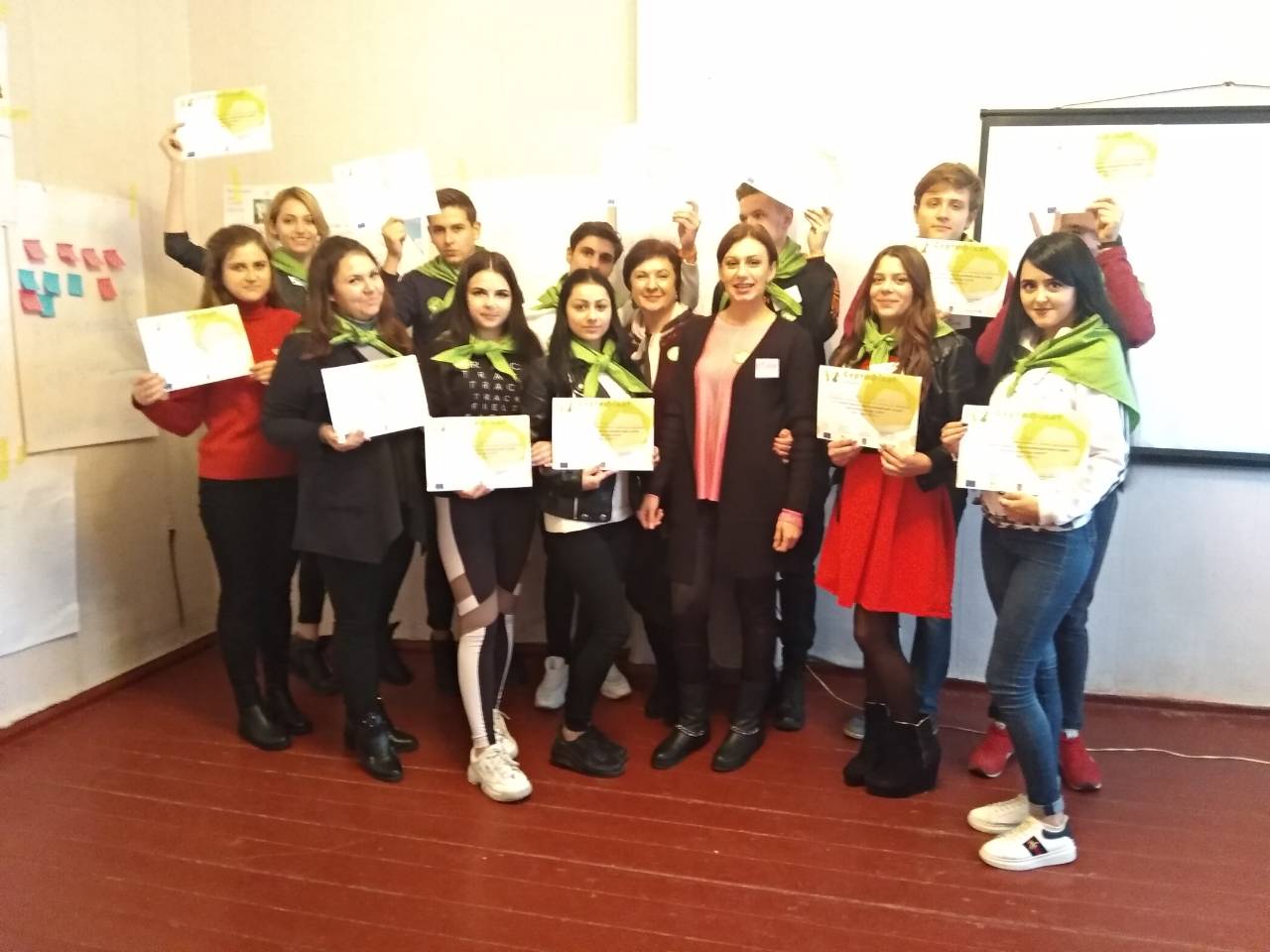 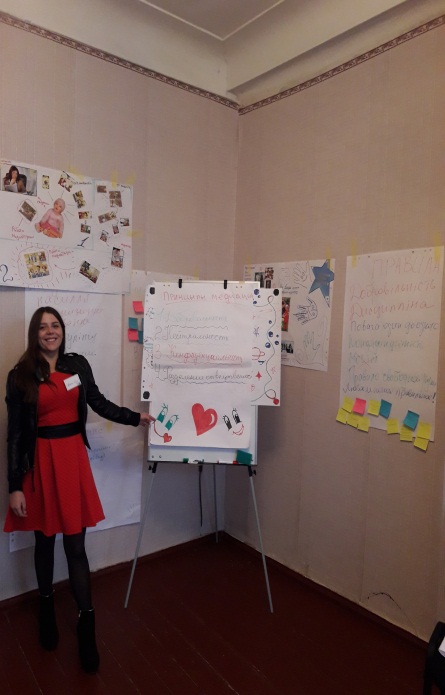 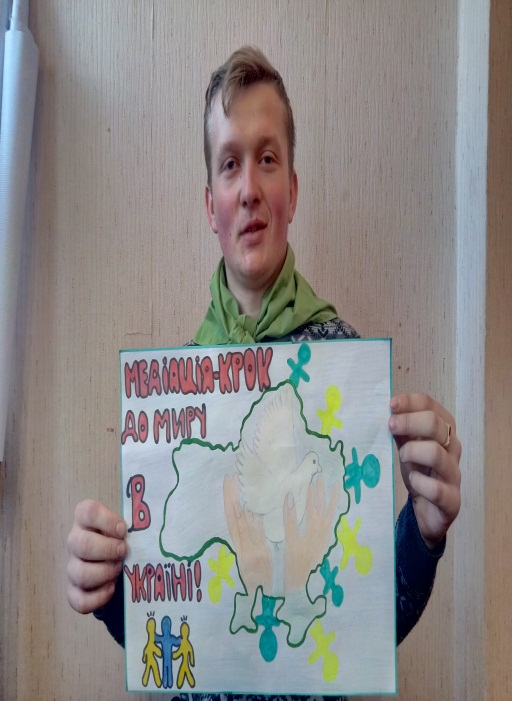 НАШ ДЕВІЗ:«З конфлікту відроджується дружба!»
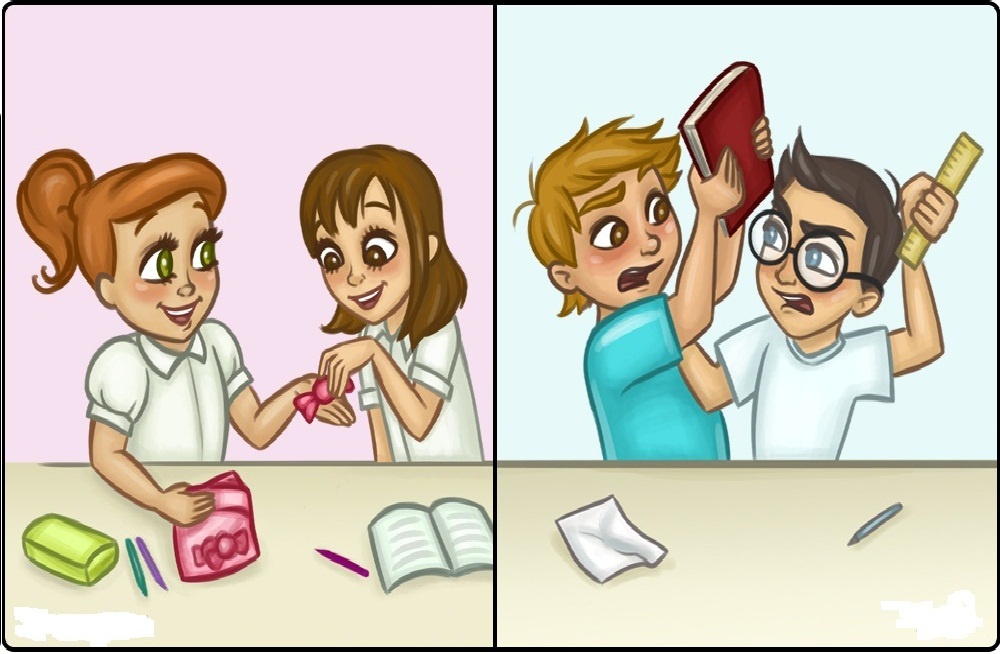 Нас оточують конфлікти, тому актуальною проблемою являється вдосконалення системи профілактики бездоглядності та правопорушень серед підлітків, шляхом впровадження інноваційних методів
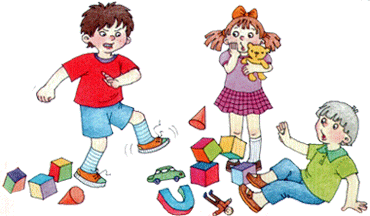 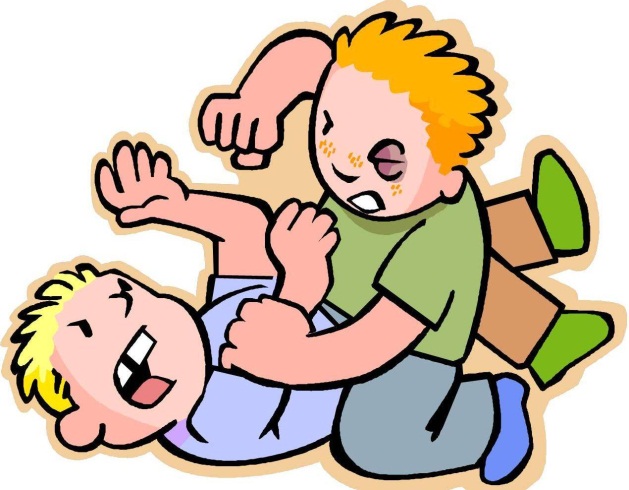 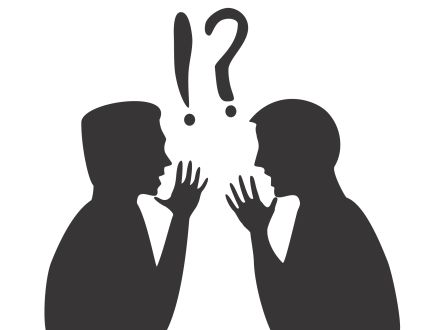 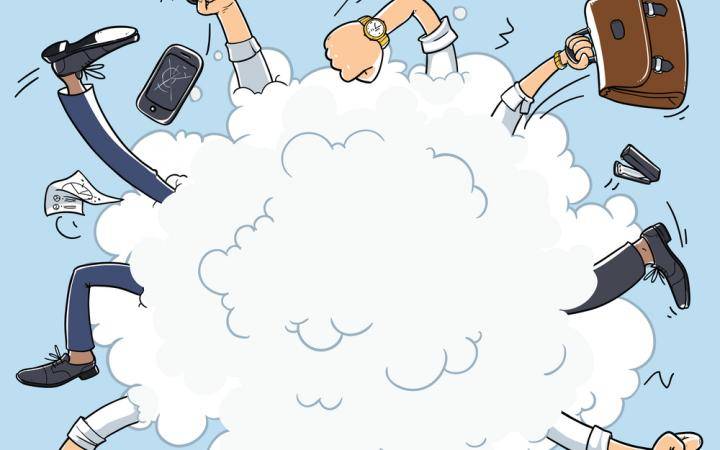 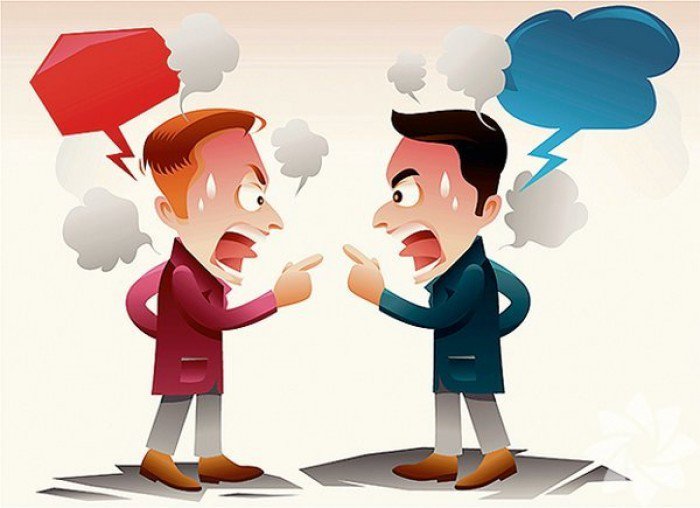 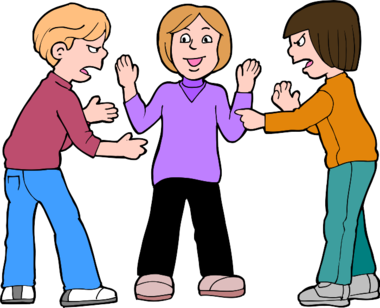 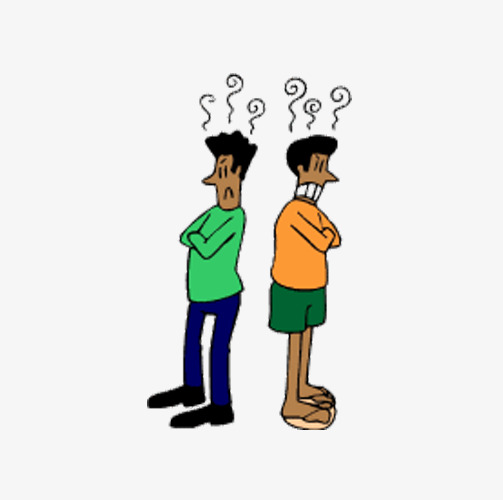 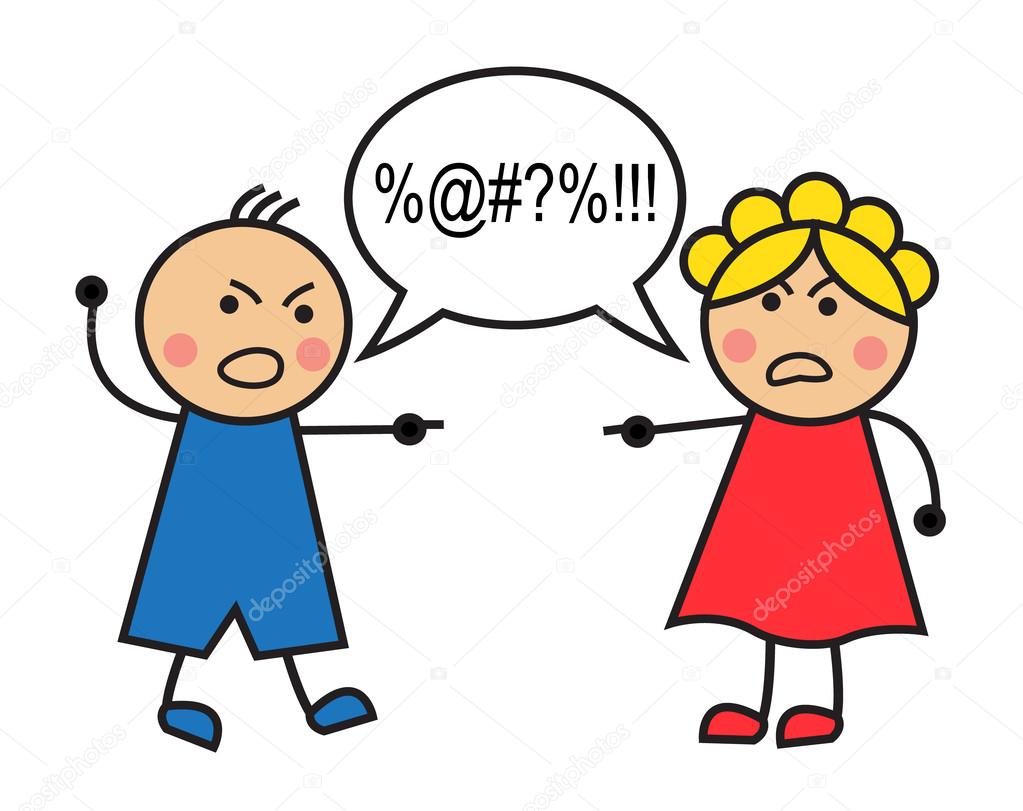 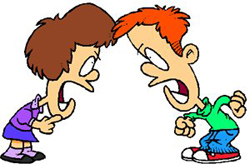 Ціль служби порозуміння – сприяння профілактиці правопорушень та соціальній реабілітації учасників конфліктних ситуацій на основі принципів встановлення справедливості
Основні задачі:1. Проведення програм примирення для учасників конфліктів в Краматорському ВПУ2. Навчання учнів методам вирішення конфліктів мирним шляхом
Медіація –  метод урегулювання спорів, конфліктів з залученням медіатора/медіаторки (посередника), який допомагає сторонам конфлікту налагодити процес комунікації, щоб вони самі змогли обрати той варіант рішення, який задовольняв би потреби та інтереси всіх учасників ситуації
Етапи проведення медіації:1. Підготовчий – отримання інформації2. Попередні зустрічі  - медіатори зустрічаються окремо з кожною стороною конфлікту
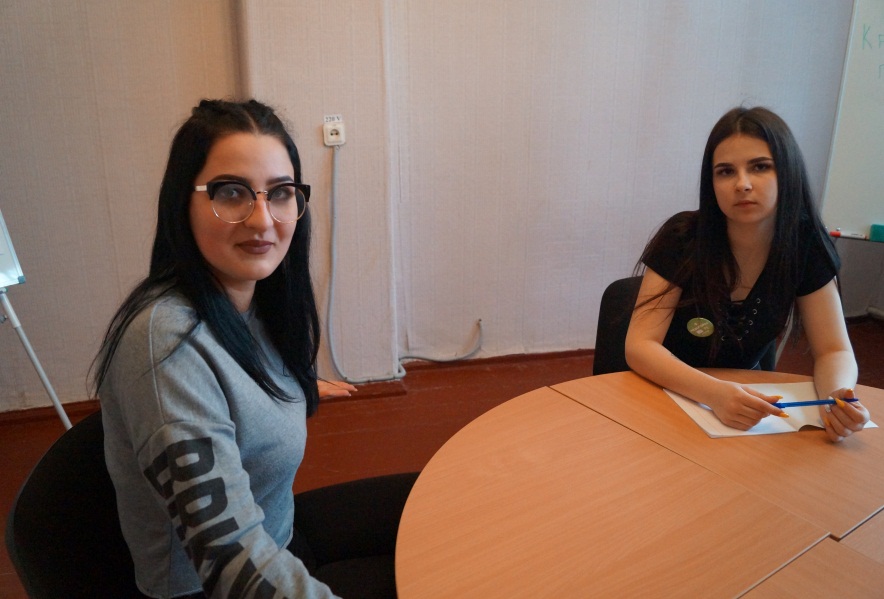 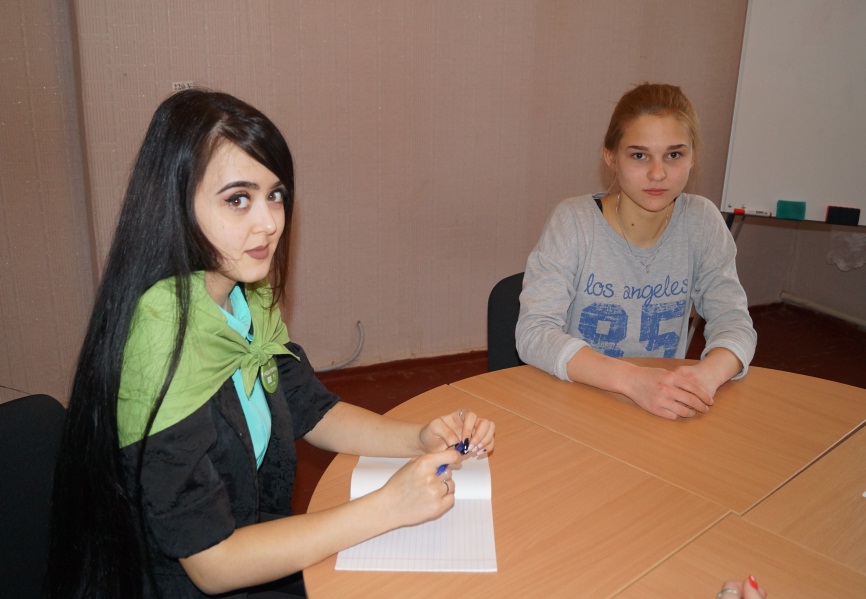 3. Зустріч учасників конфлікту – обговорюють умови припинення конфлікту та підписують «угоду примирення»4. Виконання угоди
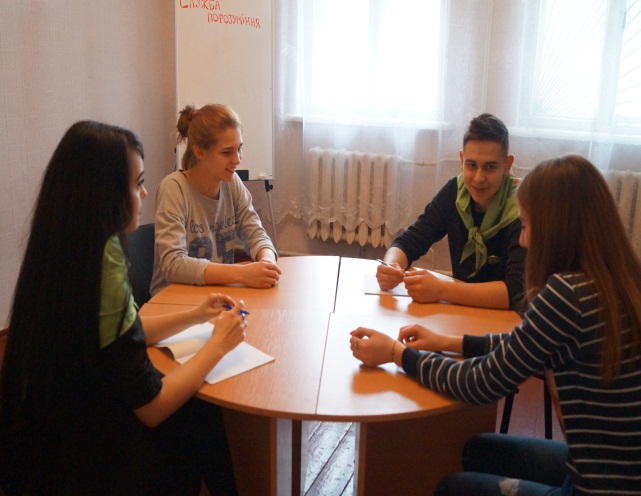 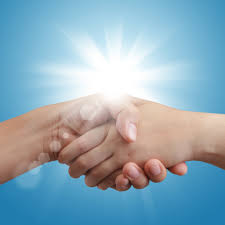 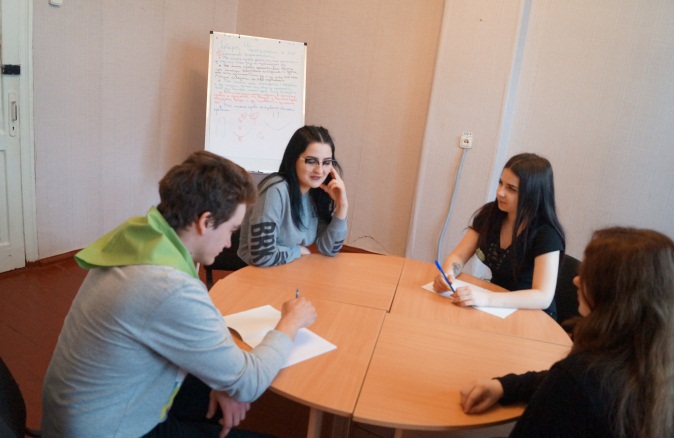 Коло порозуміння – це ефективний підхід, що сприяє залученню до вирішення проблеми всіх зацікавлених осіб та забезпечує їх активну участь в обговоренні ситуації та прийнятті рішень
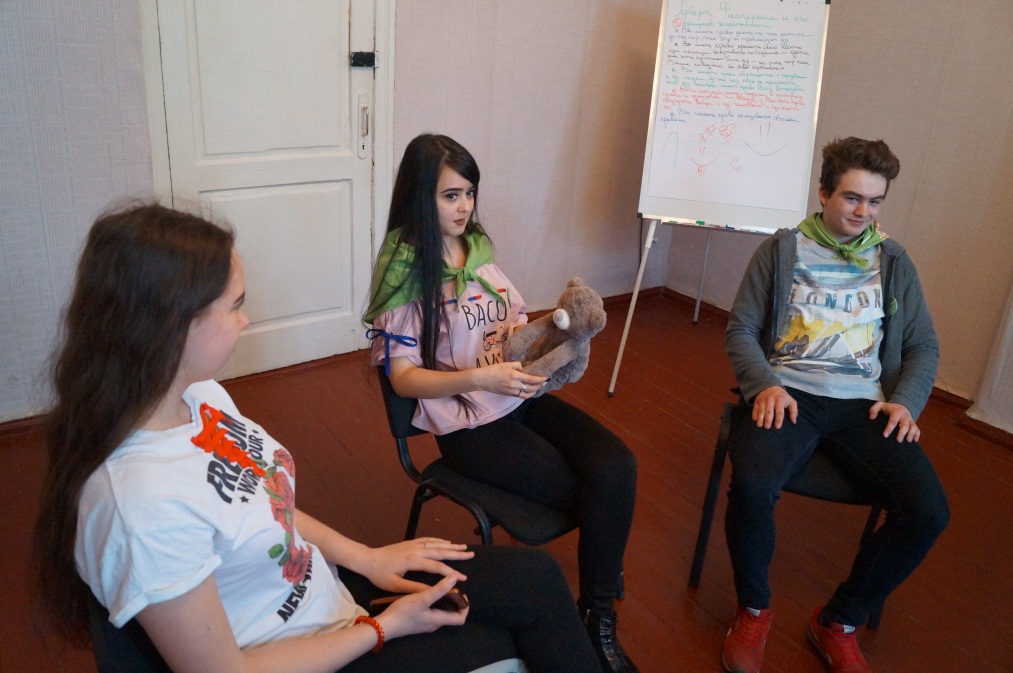 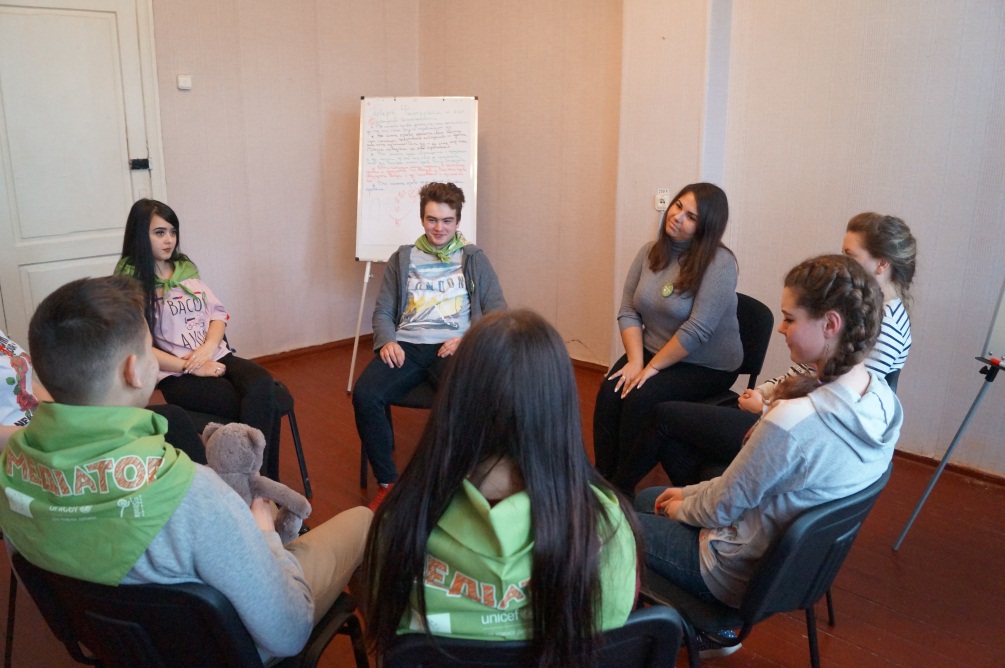 Головна особливість Кола – кожен має можливість висловити свою точку зору та бути почутим іншими учасниками
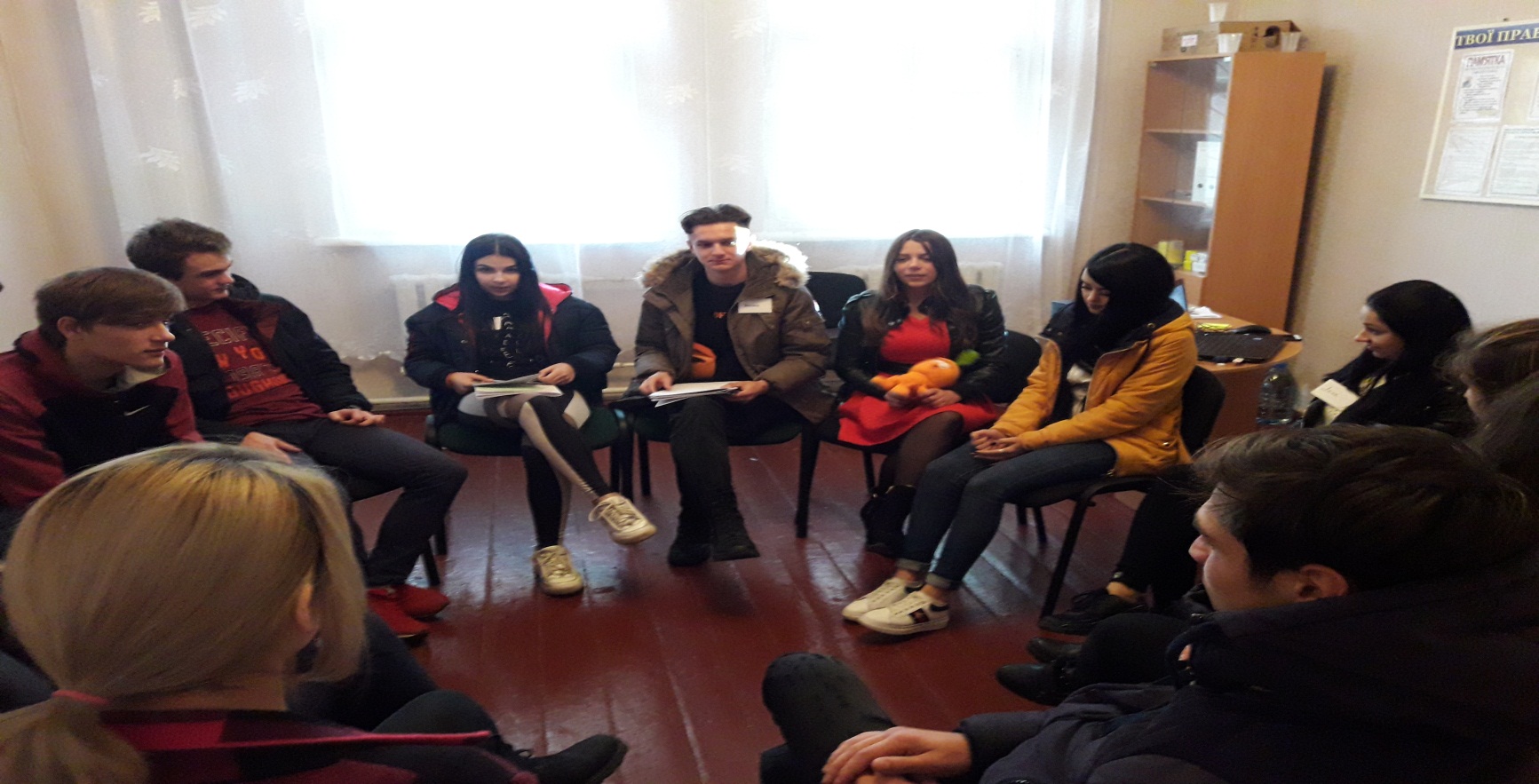 Члени Служби порозуміння «Компроміс» також приймають активну участь у міських та училищних заходах, щодо запобіганню насильства серед молоді та формування в них толерантного ставлення один до одного
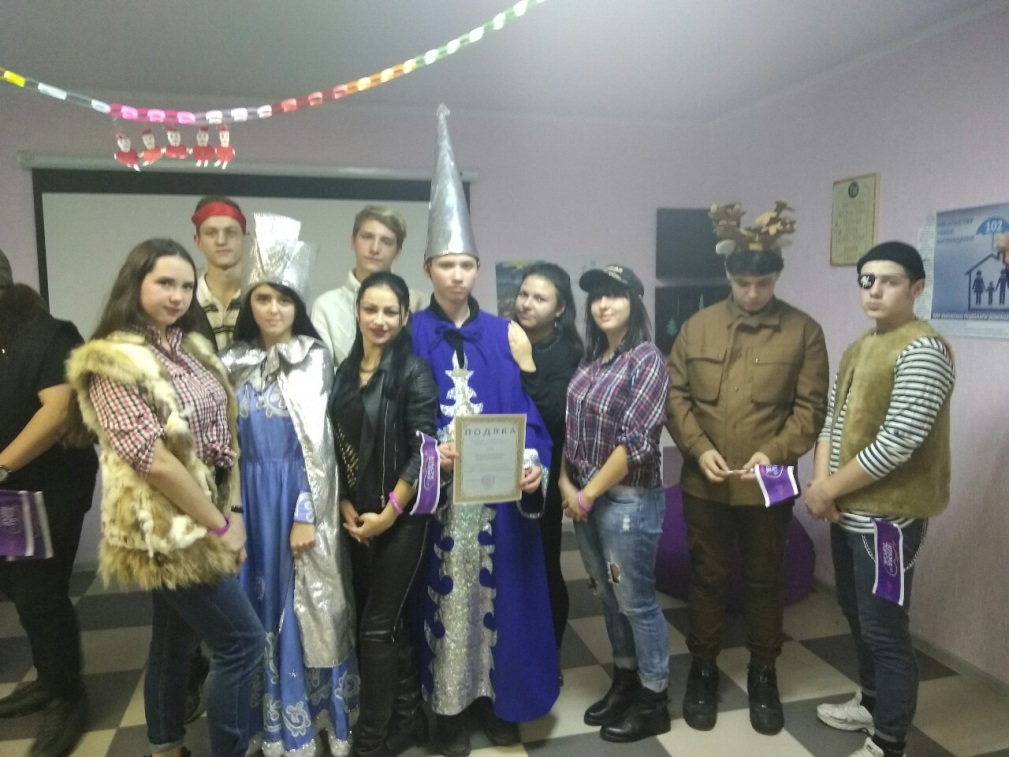 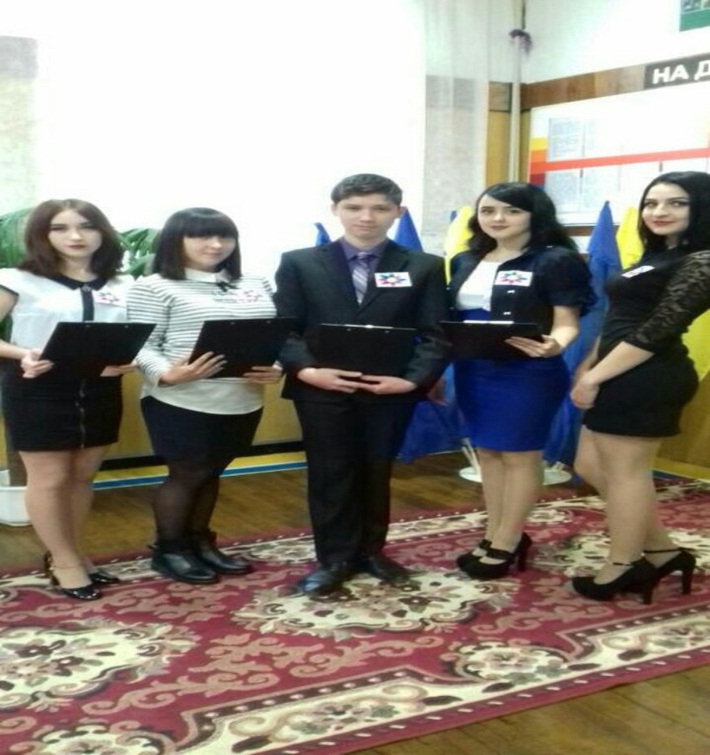 Найактивніші медіатори та медіаторки Служби «Компроміс» мали змогу пройти вдосконалення своїх навичок у вирішенні конфліктних ситуацій
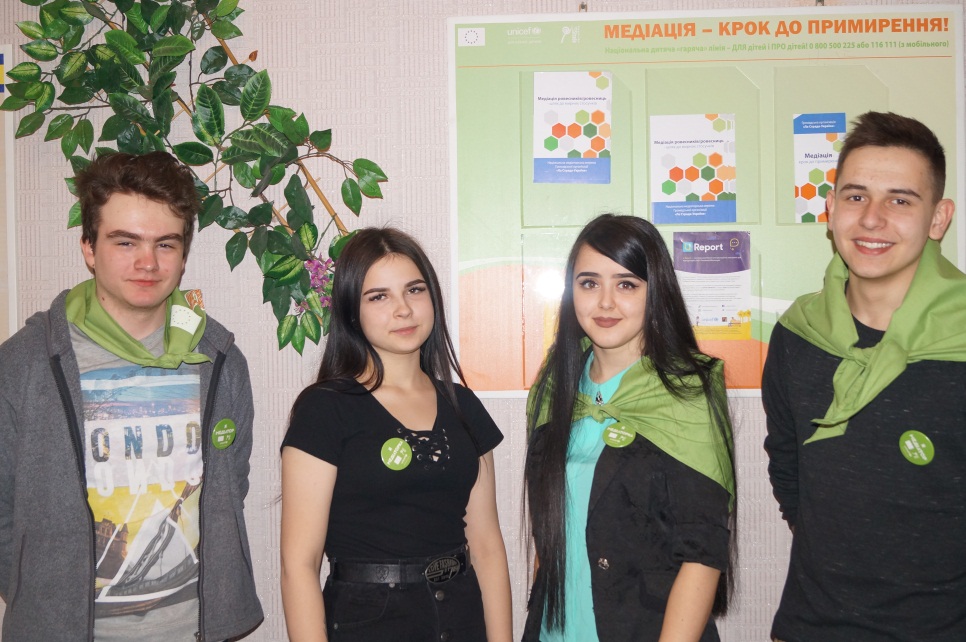 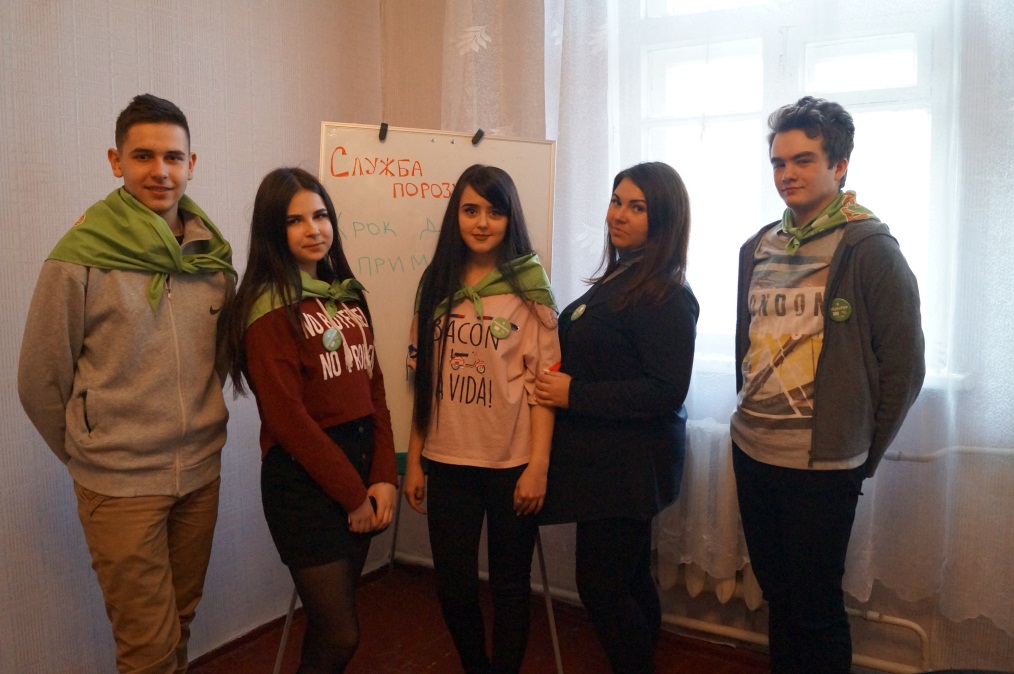 Завдяки громадській організації  «Ла Страда - Україна» учні Краматорського ВПУ взяли участь у Форумі Служб порозуміння закладів освіти Донецької області
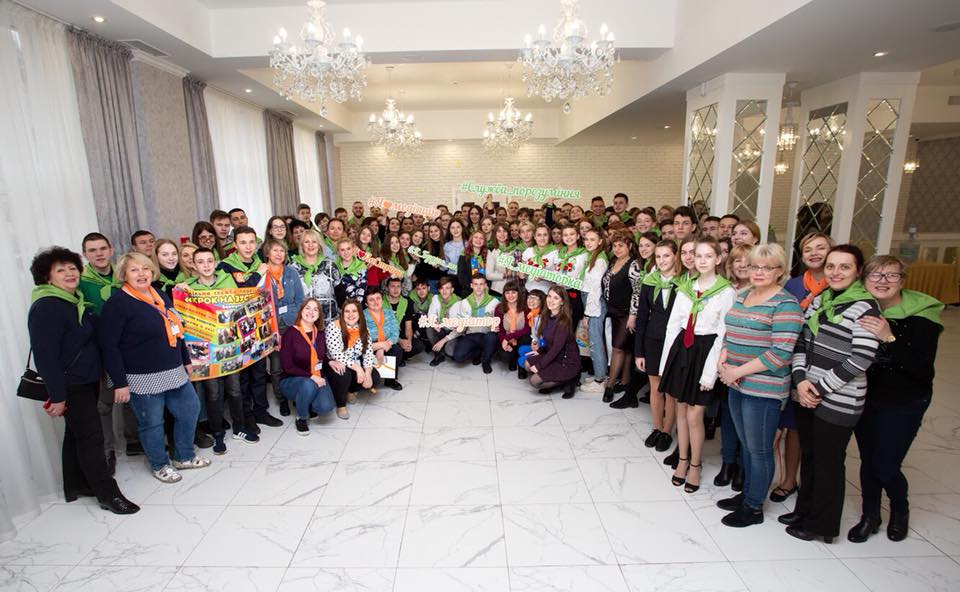 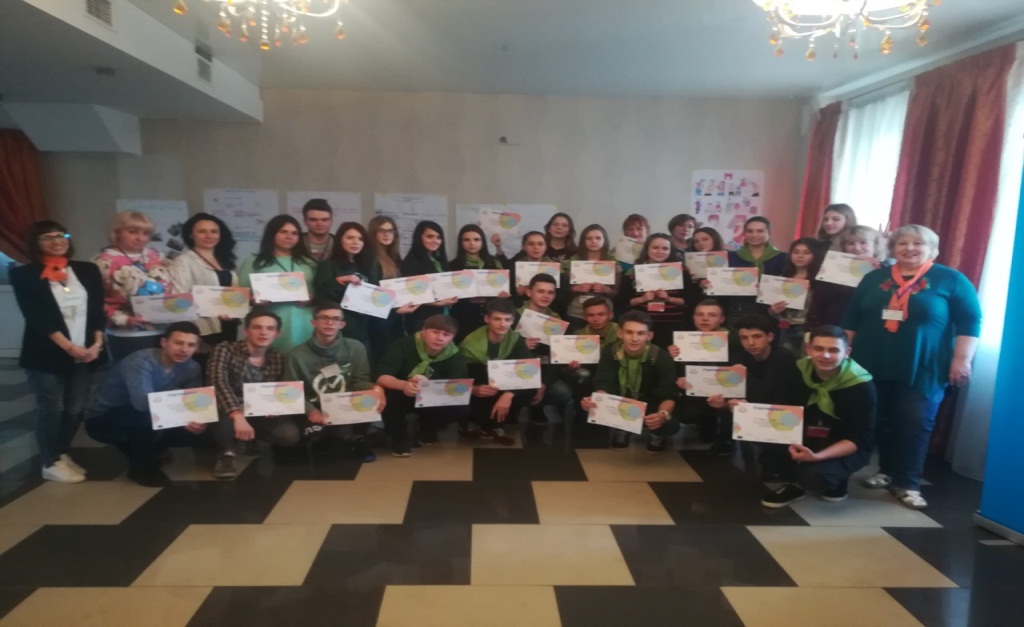 Підлітки з захопленням ділились своїм досвідом та враженнями від роботи в Службі порозуміння нашого училища
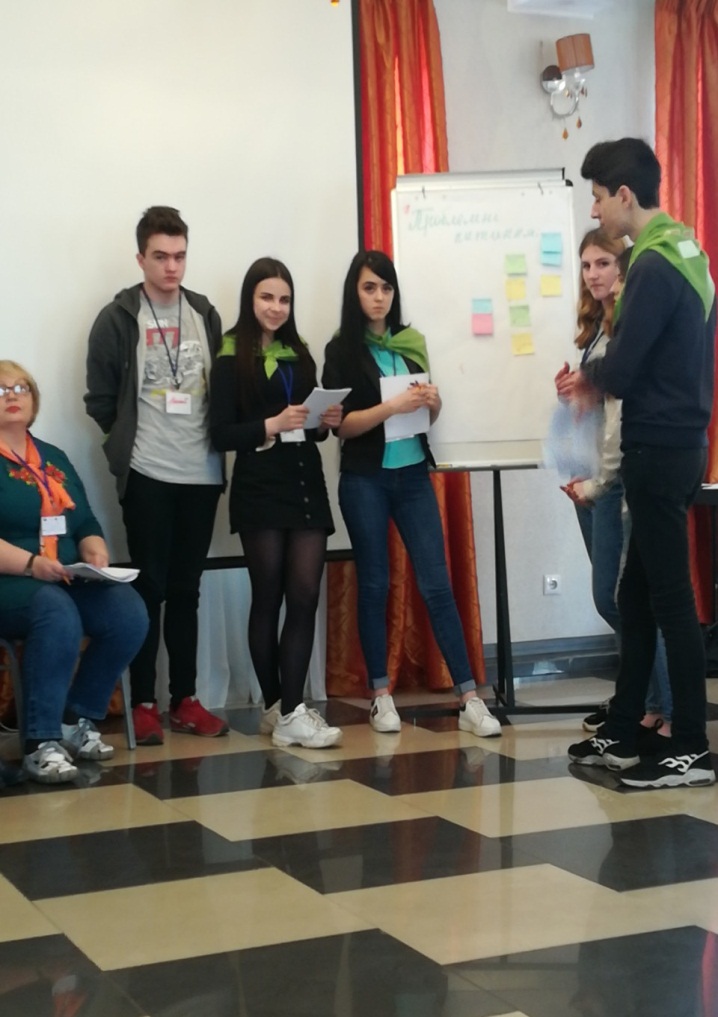 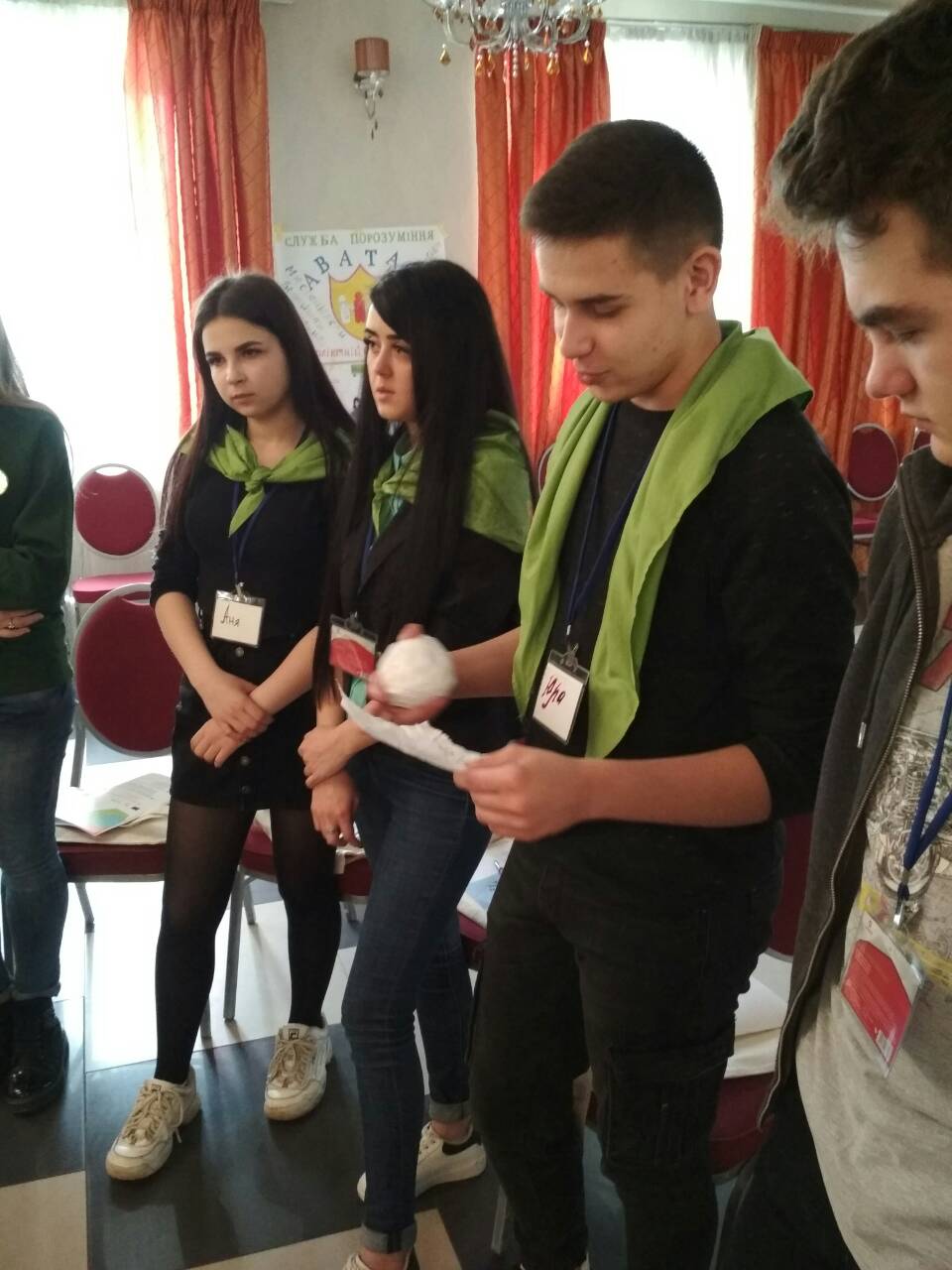 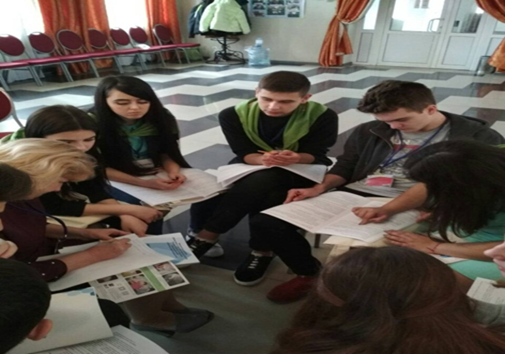 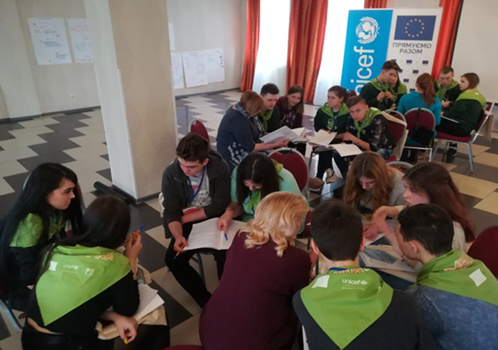 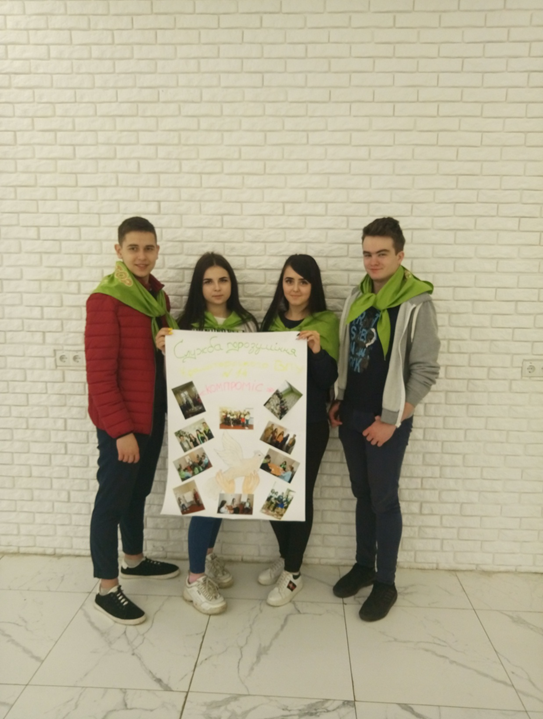 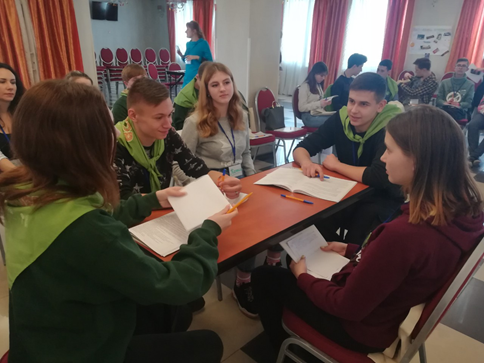 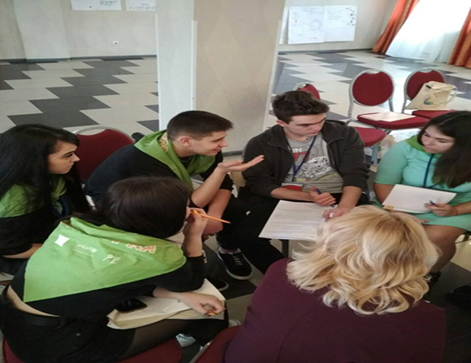 Учні Краматорського ВПУ дізналися багато цікавої та корисної інформації для подальшої роботи та розвитку нашої Служби «Компроміс», поспілкувались з кращими тренерами ГО «Ла Страда-Україна», представниками київської ювенальної превенції, представниками «U-Report» та зірковими гостями, які були запрошені на урочисте закриття Форуму
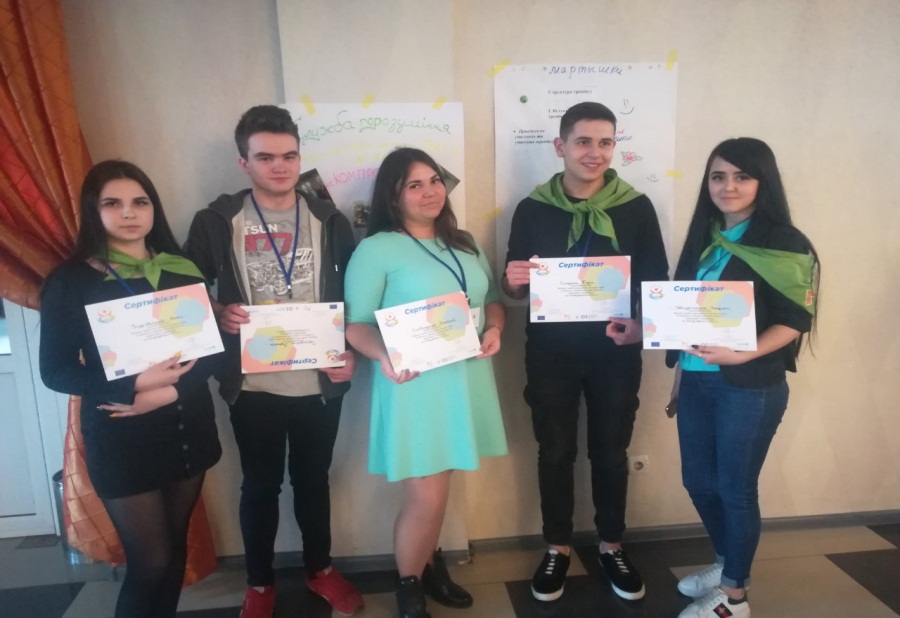 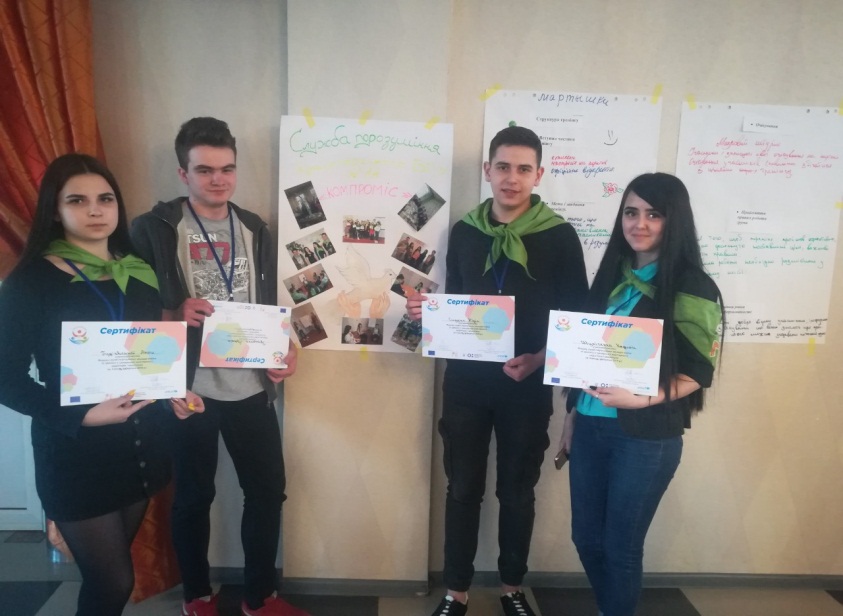 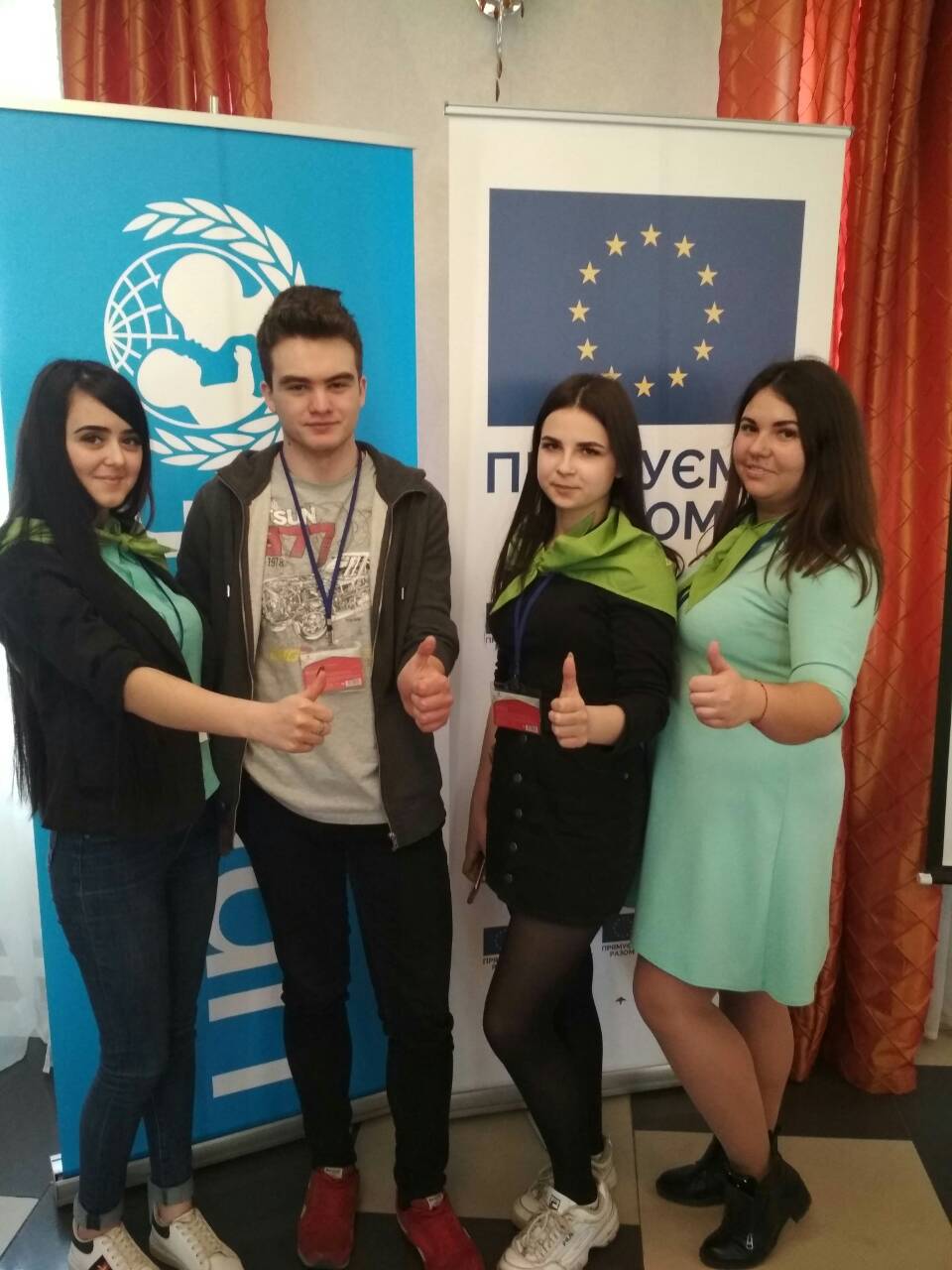 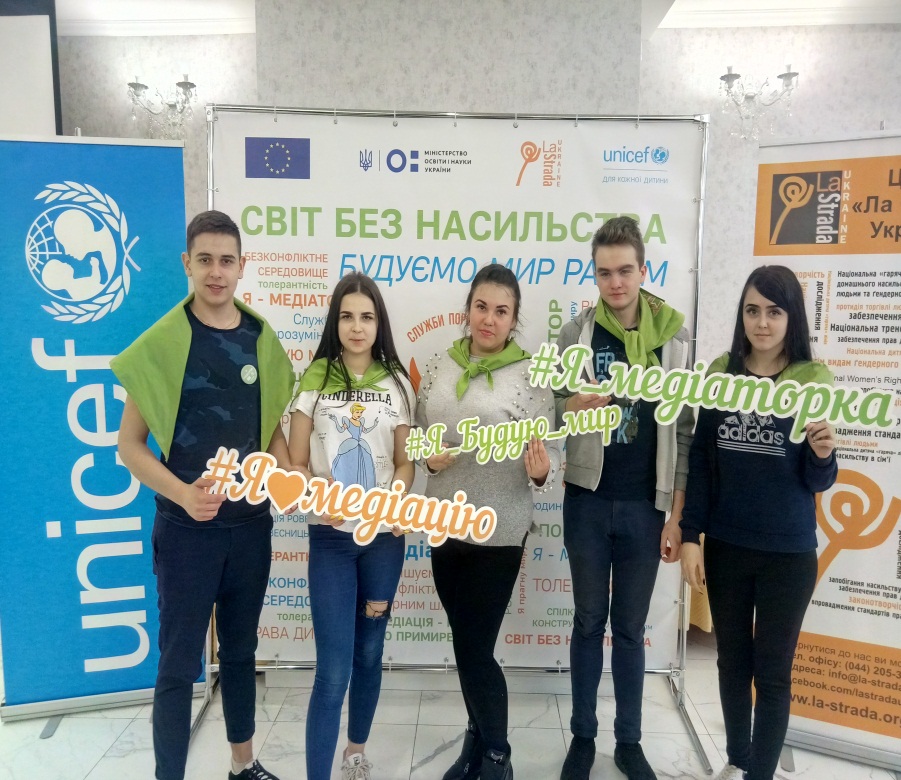 Створення Служби «КОМПРОМІС» дає можливість підліткам :
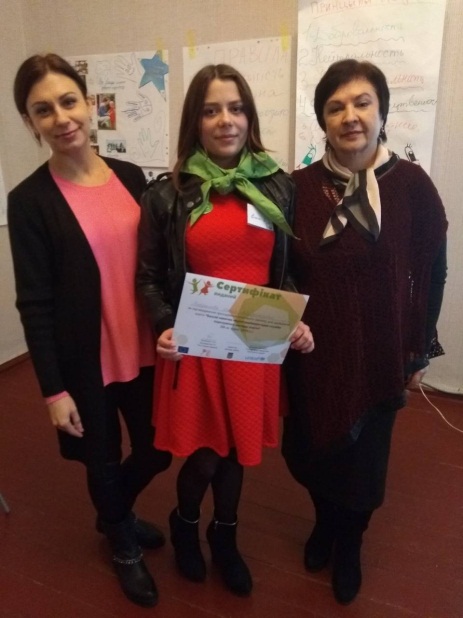 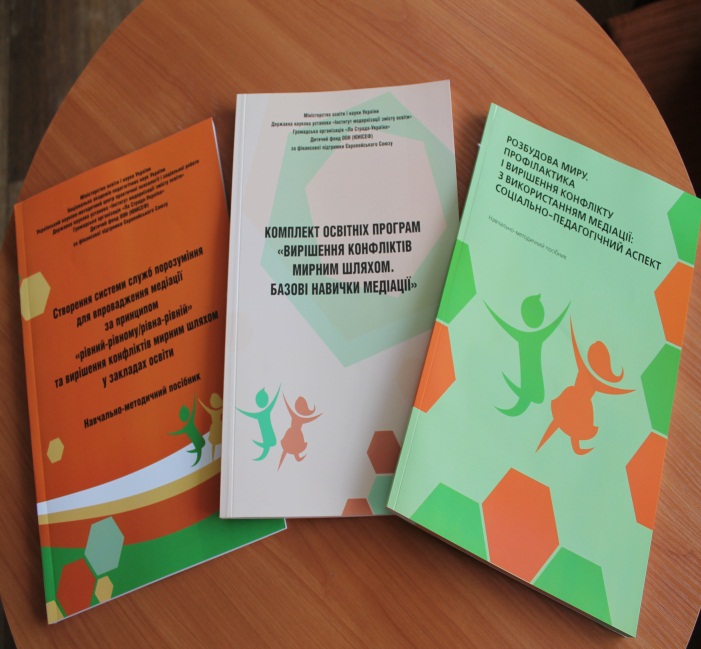 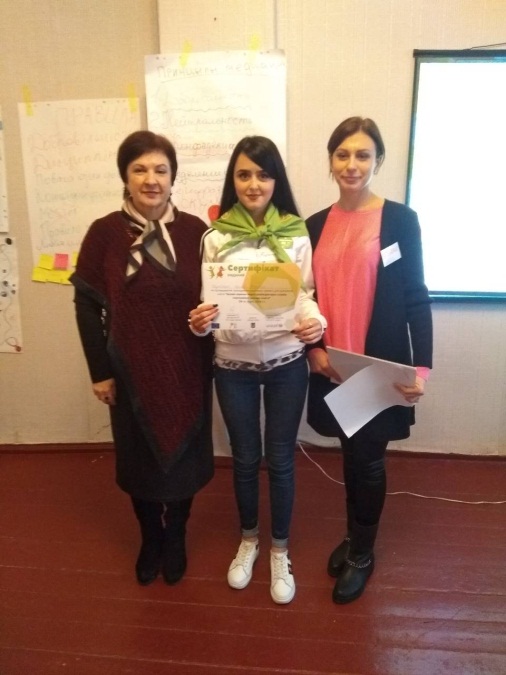 - конструктивно вирішувати конфлікти;- розвивати навички толерантного ставлення до інших;- розвивати лідерські якості;
- дає змогу отримати консультацію та захист;- розвивати комунікативні навички;
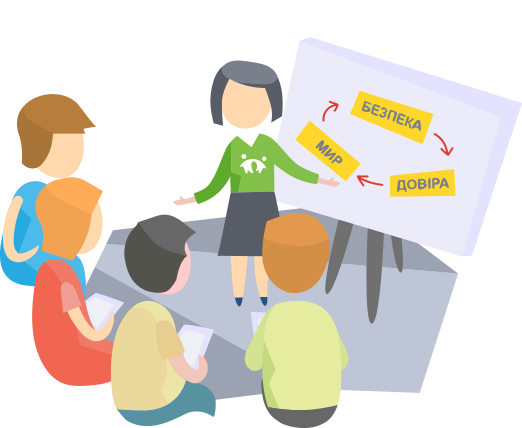 Завдяки роботі Служби порозуміння:
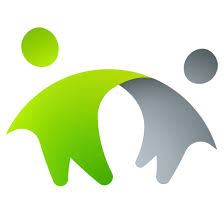 - зменшилась кількість конфліктів;- покращилась дисципліна та мікроклімат в Краматорському ВПУ;- збільшилась кількість активістів та лідерів
Впровадження медіації та розвиток Служби порозуміння дає можливість діяти максимально згідно з власними інтересами та не обмежувати своє право на свободу особистості
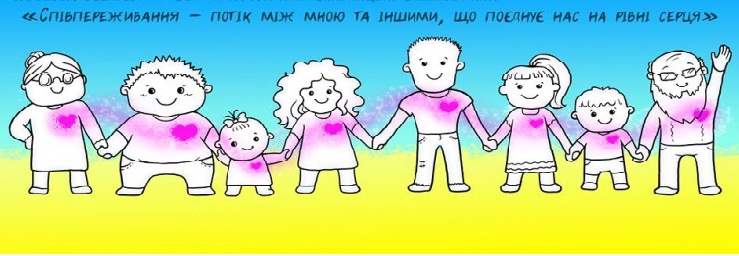